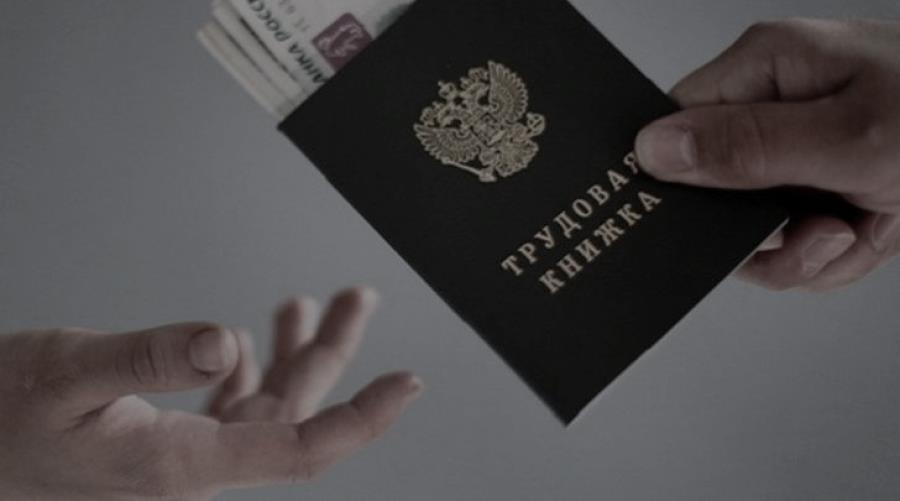 Неформальная занятость
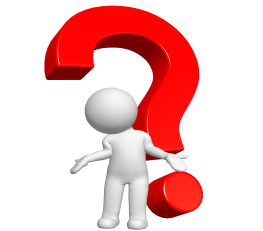 Что такое «неформальная занятость»
Неформальная занятость – вид трудовых отношений, основанных на устной договоренности, без заключения трудового договора, без официальной выплаты заработной платы (полностью или частично) и связанных с ней налогов и отчислений во внебюджетные фонды.
В каких сферах чаще всего встречается «неформальная занятость»?
Сельское хозяйство
Строительство;
Торговля;
Автосервис;
Общественное питание;
Сфера услуг;
Временные или сезонные работы; 
ЖКХ и т.д.
Последствия работы без заключения трудового договора
Отсутствие ежегодного оплачиваемого отпуска;
 	Работник лишает себя возможности: получать оплачиваемые больничные листы в период временной нетрудоспособности, оформления отпуска по беременности и родам, и отпуска по уходу за ребенком до достижения им 3 лет, получения пособия по безработице и выходного пособия при увольнении по сокращению штата;
	Работник не сможет получить налоговый вычет по налогу на доходы физических лиц (НДФЛ) за покупку жилья, за обучение и лечение, взять кредит в банке;
	Работодатель не перечисляет соответствующие суммы в Социальный фонд России, что в будущем приведет к назначению более низких размеров пенсии;
	Отсутствие прочих гарантий и компенсаций, установленных трудовым законодательством.
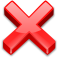 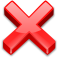 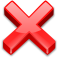 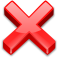 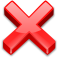 Кроме того, для работника, работающего не официально, предусмотрена налоговая ответственность, так согласно ст. 122 Налогового кодекса Российской Федерации неуплата или неполная уплата сумм налога влечет взыскание штрафа в размере 20% от неуплаченной суммы налога.
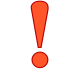 Трудовые отношения в правовом поле
Трудовые отношения - отношения, основанные на соглашении между работником и работодателем о личном выполнении работником за плату трудовой функции.
Трудовые отношения возникают между работником и работодателем на основании трудового договора, заключение которого является обязательным условием при приеме на работу (статья 16 Трудового кодекса Российской Федерации, далее ТК РФ).
Трудовой договор заключается в письменной форме в двух экземплярах, каждый из которых подписывается работником и работодателем. Экземпляр, хранящийся у работодателя, должен содержать подпись работника о получении своего экземпляра договора (статья 67 ТК РФ).
ТК РФ не допускается заключение между работником и работодателем гражданско-правового договора, если фактически между ними имеют место трудовые отношения (статья 15 ТК РФ).
Трудовой договор
Работник обязан
Соглашение сторон
Работодатель обязан
стороны
лично работать в интересах, под управлением и контролем работодателя
предоставить работу о которой договорились
работодатель
работник
своевременно и полностью платить заработную плату
соблюдать правила внутреннего распорядка
обеспечить надлежащие условия труда
Содержание трудового договора
условия
сведения
о работнике: ФИО, документ удостоверяющий личность
обязательные
дополнительные
испытательный срок, неразглашение охраняемой законом тайны, отработка после обучения за счет работодателя и т.д.
место работы, трудовая функция (должность), дата начала работы, условия оплаты труда, условия труда
о трудовом договоре: Дата, номер, место заключения
о работодателе: Наименование/ФИО, ИНН
Что делать для защиты своих трудовых прав?
В случае, если Вы столкнетесь с проблемами неформальной занятости, отказом работодателя от заключения трудового договора, «серыми» схемами выплаты заработной платы, необходимо обратиться:
в Государственную инспекцию труда в Ханты-Мансийском автономном округе – Югре по телефону: 8 (952) 707-31-61;
в Департамент труда и занятости населения Ханты-Мансийского автономного округа – Югры по телефону «горячей линии»: 8 (3467) 33-16-14 (доб. 4);
в муниципальные рабочие группы по снижению неформальной занятости;
в суд с исковым заявлением о признании правоотношений трудовыми.